Alexandre Dumas, monstre sacré de la littérature,  il est probablement,avec Victor Hugo, l’écrivain le plus populaire du XIXe siècle.Les trois mousquetaires est  , peut-être , son oeuvre la plus connue dans le monde entier.
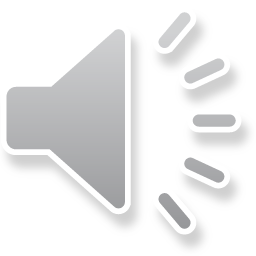 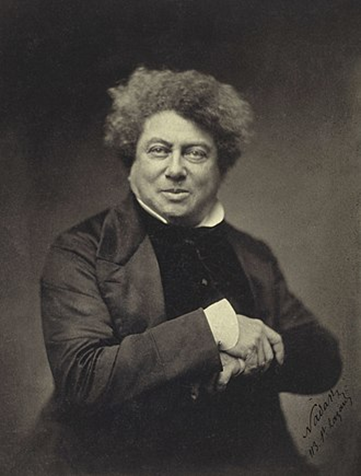 Biographie
Dit aussi Alexandre Dumas père pour ne pas le confondre avec son fils , dit Alexandre Dumas fils.

Alexandre Dumas père est un ecrivain francais né le 24 juillet 1802 à Villers-Cotterêts (Aisne).
Il est mort le 5 décembre 1870   (à 68 ans) au Puys (Seine-Maritime).
 Il est le fils de Marie-Louise Labouret et Thomas Alexandre Davy.

Il est  le père des écrivains Henry Bauër et Alexandre Dumas* (1824-1895) dit « Dumas fils », auteur de
La Dame aux camélias.
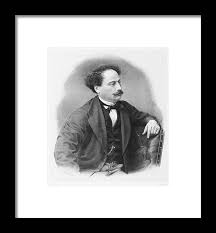 L'œuvre d'Alexandre Dumas est universelle  et le classe au treizième rang des auteurs les plus traduits en langue étrangère avec un total de 2 540 traductions.
Il a neuf ans lorsqu'il entre au collège de l'abbé Grégoire à Villers-Cotterêts. Il y reçoit les bases de l'instruction primaire. Il y reste élève jusqu'en 1813*.
En 1819, Alexandre fait la connaissance d'Adolphe de Leuven qui a le même âge que lui; il l'initie à la poésie moderne. Ils ont également l'occasion d'écrire ensemble en 1820 et 1821 des drames et des vaudevilles, dont les premiers sont tous refusés.
« Je suis né à Villers-Cotterêts, petite ville du département de l'Aisne, située sur la route de Paris à Laon, à deux cents pas de la rue de la Noue, où mourut Charles-Albert Demoustier*, à deux lieues de la Ferté-Milon*, où naquit Racine, et à sept lieues de Château-Thierry*, où naquit La Fontaine4. »*
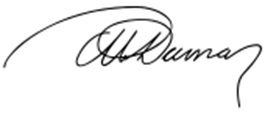 Genres d’ écriture(romantiques)
Alexandre Dumas écrit d'abord un vaudeville*
Puis des romans historiques
1) Théâtre
01
02
Henri III et sa cour
La tour de Nesle
03
04
Térésa
La chasse et l’amour
01
Henri III et sa cour
Résumé
Henri III et sa cour est une pièce d'Alexandre Dumas représentée pour la première fois à la Comédie-Française le 11 février 1829. Elle relate la vie et les intrigues* à la cour du roi Henri III de France (1551-1589). L'action se déroule les dimanche et lundi 20 et 21 juillet 1578.
L'action se déroule à la cour d'Henri III. Catherine de Médicis, la mère du roi, profite de la faiblesse de celui-ci pour gouverner à sa place.
2)Romans historiques
01
02
Vingt ans après
Les trois mousquetaires*
03
04
La reigne Margot
Les quarentes-cinq
01
Les trois mousquetaires*
Résumé
est le plus célèbre des romans d'Alexandre Dumas père,
Le roman raconte les aventures d'un Gascon de 18 ans, d'Artagnan, venu à Paris pour faire carrière dans le corps des mousquetaires.
Ses voyages
Italie
Russie
Bruxelles
Il était exilé à Bruxelles
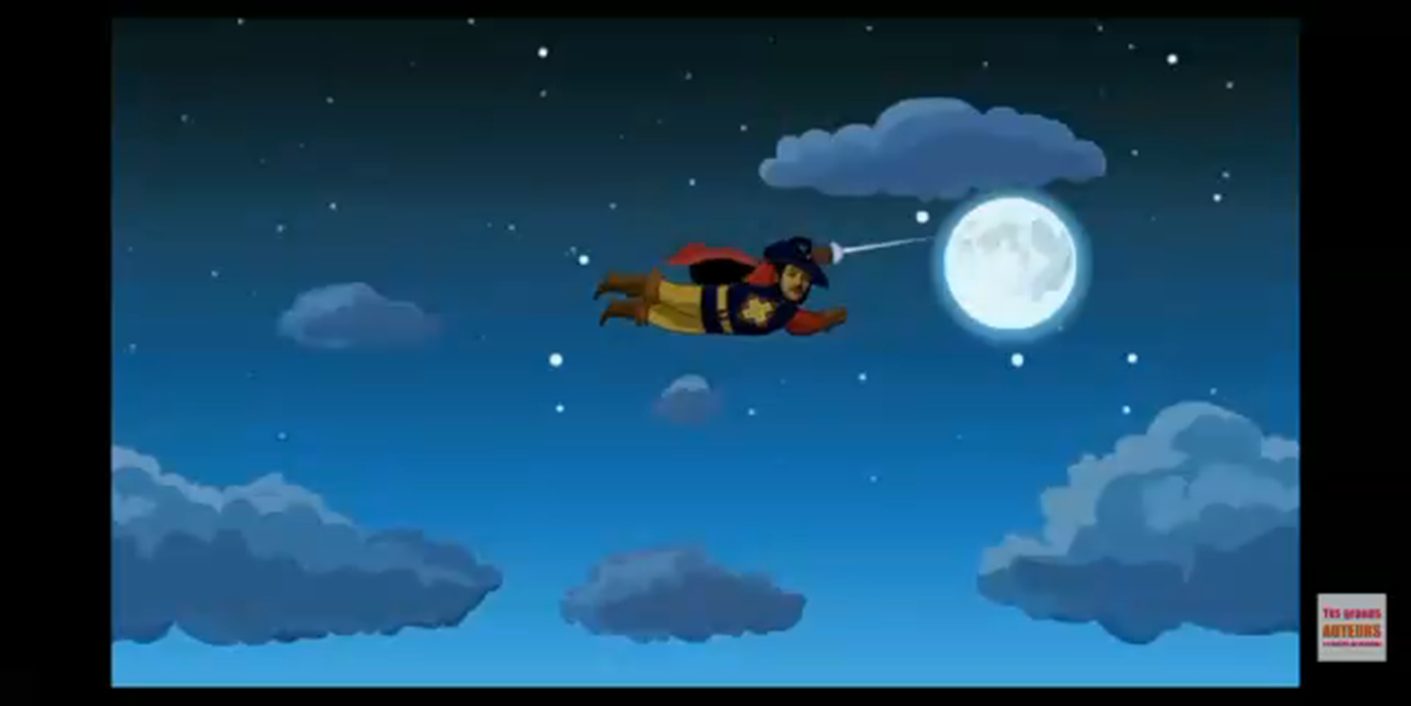 Citations d’Alexandre Dumas -On dit la vérité gratis, on ment pour de l'argent. - Ma lettre de recommandation ! s'écriait d'Artagnan, ma lettre de recommandation, sangdieu ! ou je vous embroche tous comme des ortolans ! / Les Trois Mousquetaires (1844) Ce sont les illusions qui rendent les douleurs amères et inguérissables. (Pauline- 1838)- En politique, mon cher, vous le savez comme moi, il n'y a pas d'hommes, mais des idées pas de sentiments, mais des intérêts . En politique, on ne tue pas un homme : on supprime un obstacle, voilà tout. (Le comte de Monte-Cristo (1845-1846)
Par: Youstina Ihab

Classe : Seconde 

Encadrée par :  Mme. Dalia